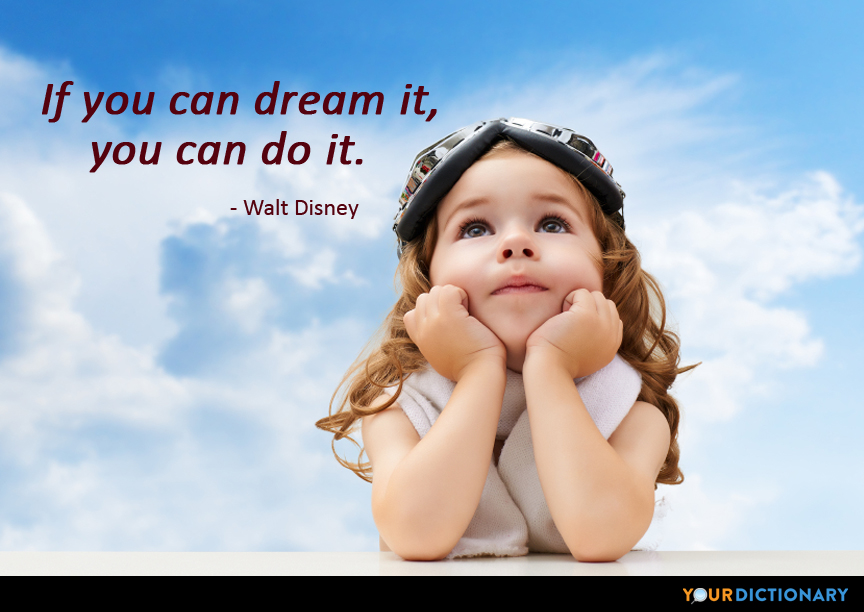 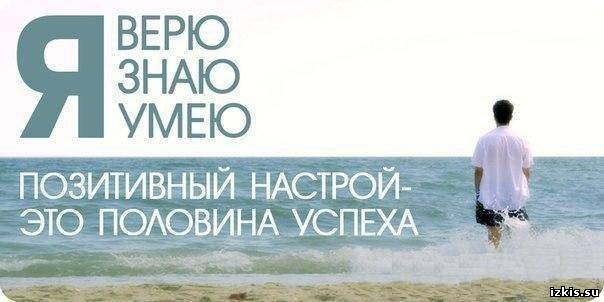 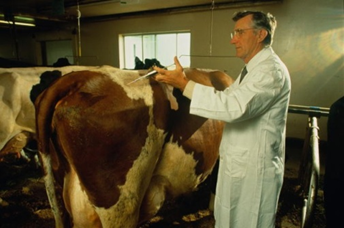 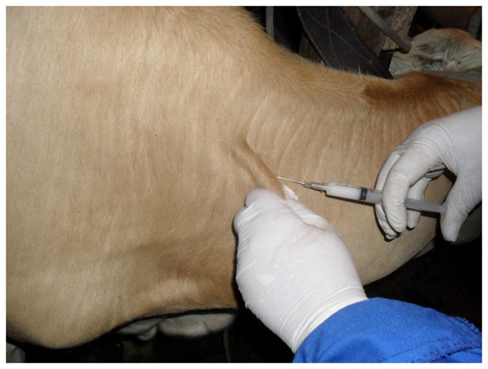 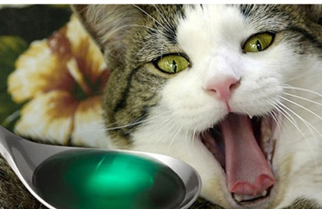 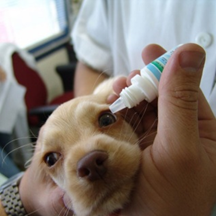 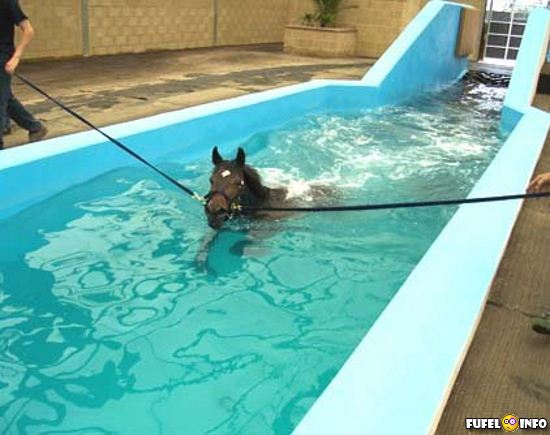 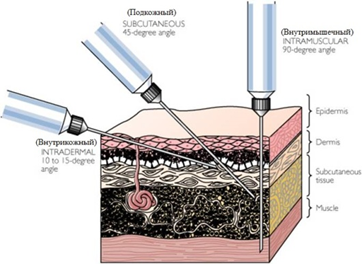 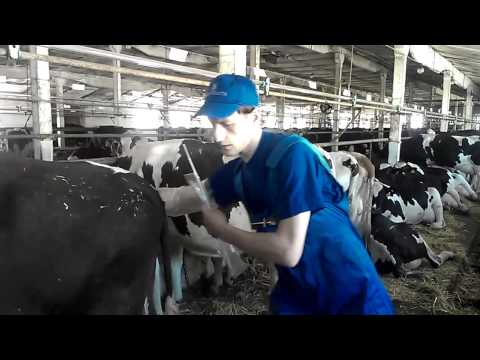 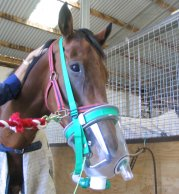 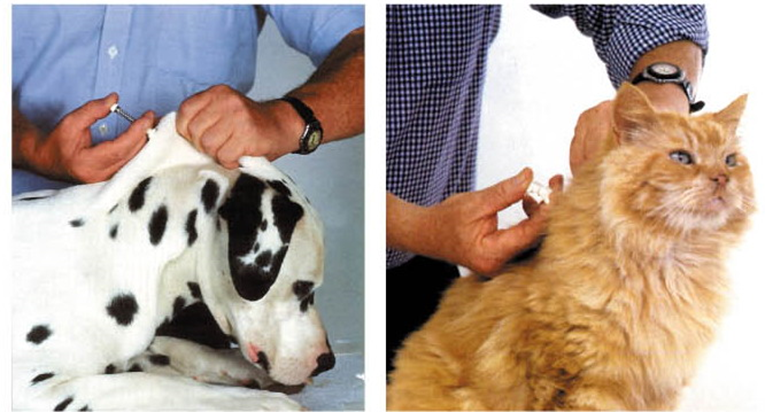 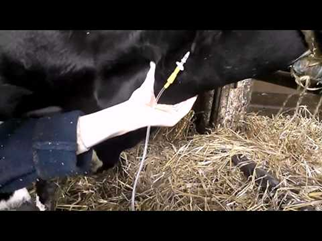 November,4th                                                  Ноябрь, 4
Пути введения лекарственных веществ
Ways of drugs administration to cattle
Let’s check your homework
Exercise 1. Define words
rumensuppositorywatersuspensiontrocarorallybolusesliniment
Exercise 2. Odd words
stomach, rumen, alcoholic, duodenum, goiter
Solutions, potions, boluses, ointment, Syringe
Exercise 3. Find the word according its first letter
R         S         L            T
Техника безопасности и личная гигиена
Personal hygiene 

Uniform
Washing and drying hands
Sterilizing hands with alcohol 70%, iodine 5% and carbolic acid 0,5%
Sterilizing wounds with iodine 5%
Tips of fingers and nails must be sterilized with iodine
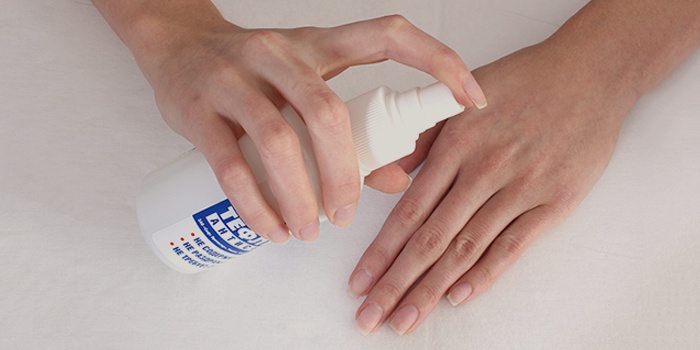 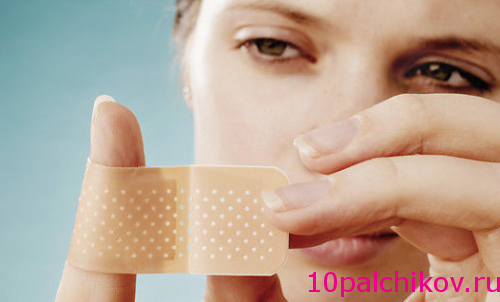 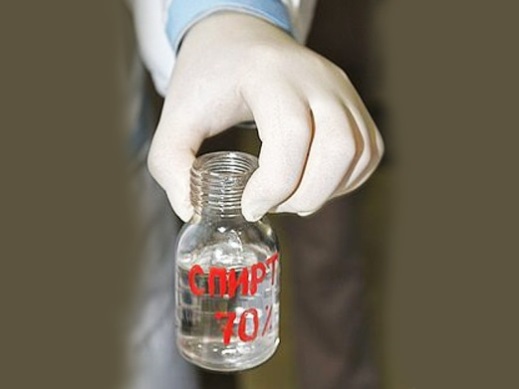 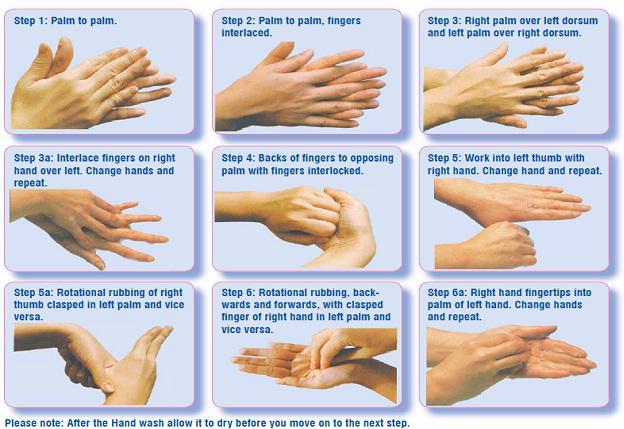 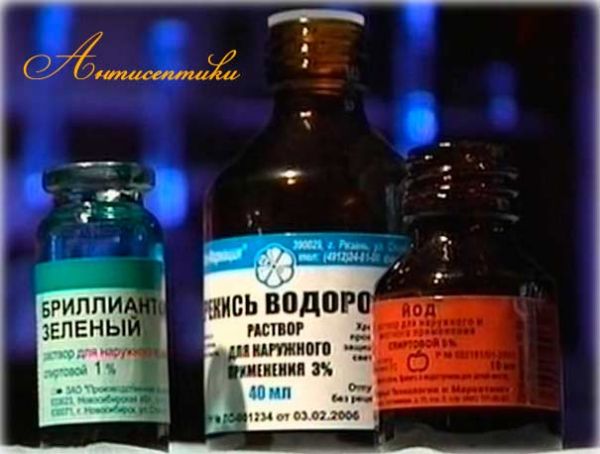 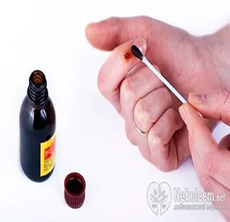 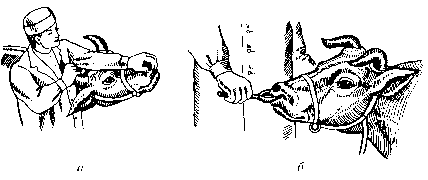 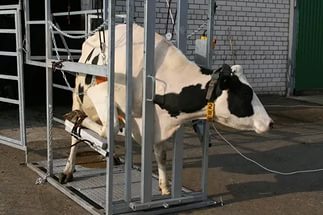 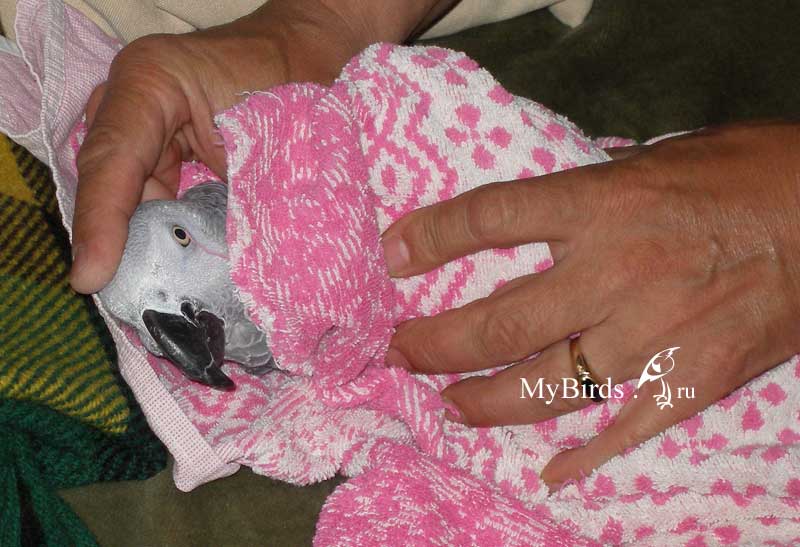 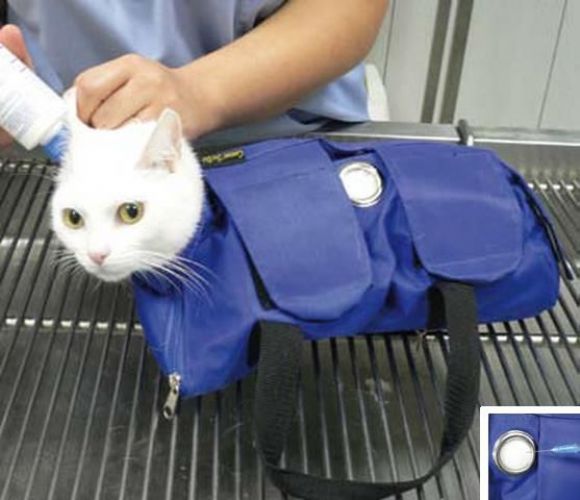 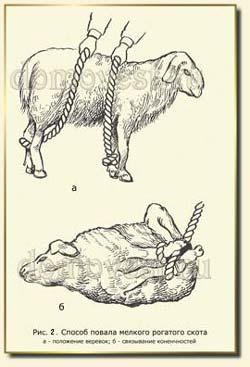 Fixation of an animal
Animal fixation depends on species, sex, age, habits, mood and type of work. 

Cпособы фиксации животного преследуют три основные цели: 
придать животному такое положение, при котором можно обеспечить свободный доступ к месту введения; 
ограничить защитные движения животного и обеспечить тем самым условия для безопасного проведения манипуляций; 
устранить возможность нанесения повреждений животному, как во время фиксации, так и после нее.
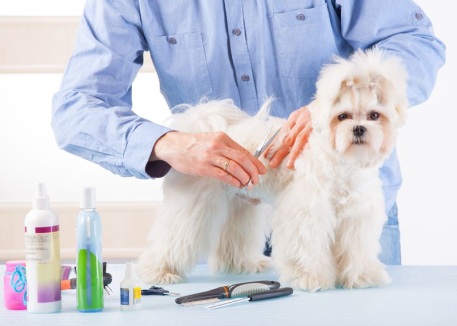 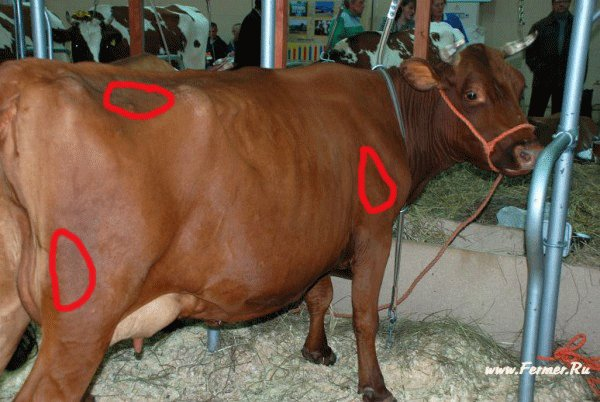 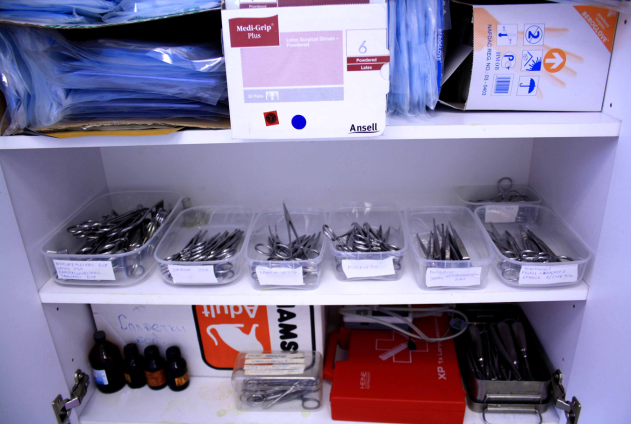 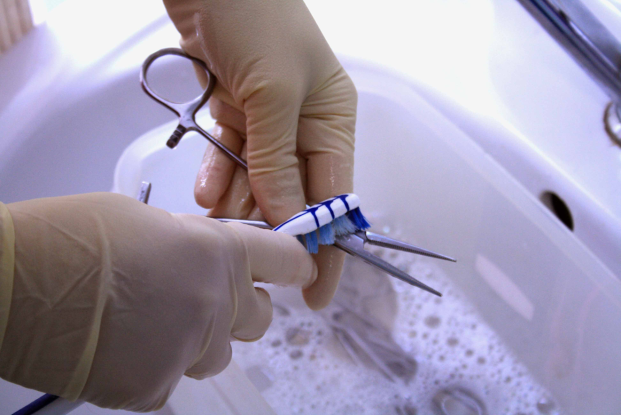 Methods and ways of drugs administration to cattle
Methods: unforced (by means of food and drink) and forced (using fixation)

Ways: External, internal and injections.

(force - сила)
Наружный способ
Местное воздействие - слизистая оболочка, кожа, раны, полости 
Жидкие лекарственные формы  - растворы, микстуры, слизи, настойки, отвары, настой, суспензии, эмульсии.
Твердые лекарственные формы – порошки, таблетки, сборы.
Мягкие лекарственные формы - мази, линименты, пасты, суппозитории, пластыри.

New vocabulary:  suspensions, powder, charge, paste, plaster
The compress
A compress is a special bandage for veterinarian purposes. 
There are two types of compresses: hot compress and cold compress.
As medicine solutions in compresses are used wine alcohol, camphor alcohol, mustard and etc.
Layers in compresses: 1. medicine; 2. moisture-proof, hermetic; 3. heat-retaining, insulated; 4. fixing.
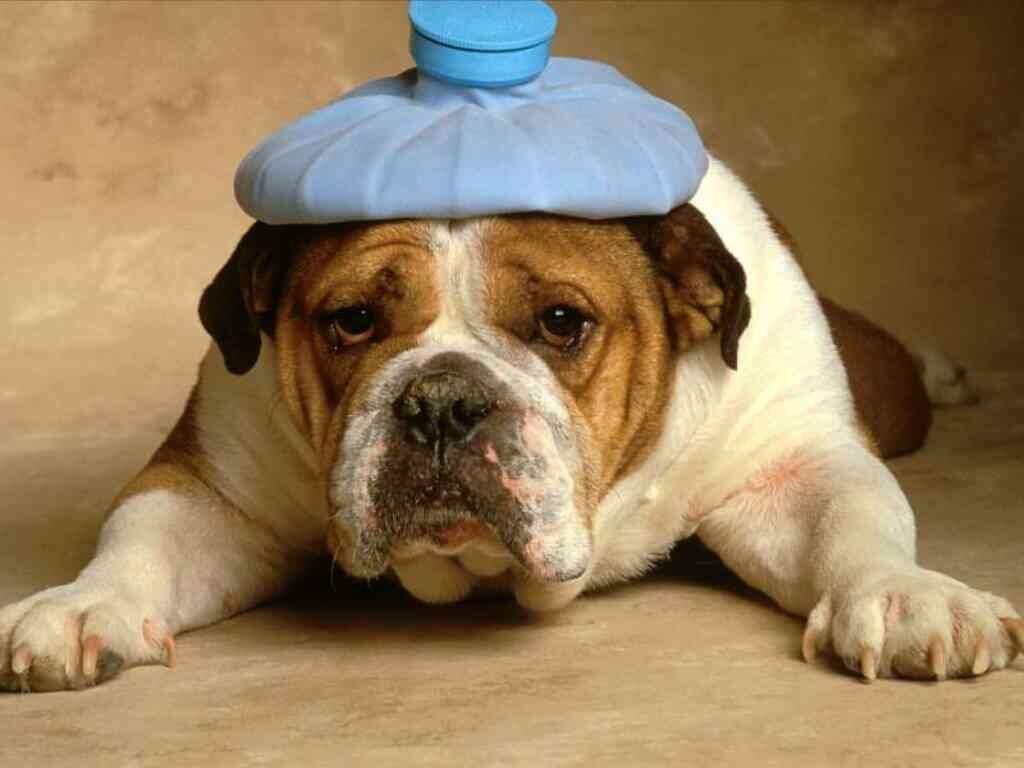 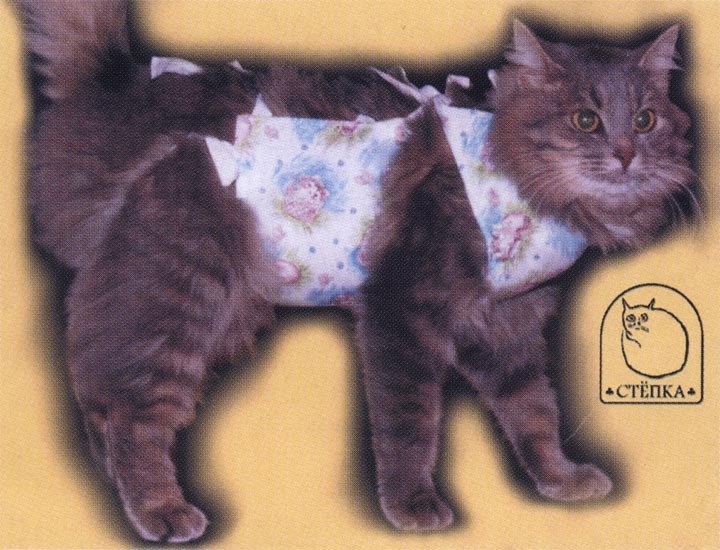 Internal way
The drug penetrates into gastro-intestinal tract.
Some drugs are appointed with food, drinks or put into stomach, rumen, goiter or duodenum.
Internally drugs are put into orally, rectally or through rumen.
Перорально
Liquid drugs - solutions, potions, mucus, tinctures, decoctions, suspensions, syrups, extractions, emulsions, etc.
Инструменты – ложки,  резиновая бутылка, спринцовка, воронка со шлангом,  рото-пищеводный зонд, шприц без иглы, каплемеры и др.
Hard drugs – powders, boluses, pills, granules, tablets, pellets, briquettes, charges, dry extractions.
Инструменты – ложки, капсулаторка,  болюсо – пилюле даватель, таблетко даватель, порошко вдуватель и др.
Mild drugs - ointment, liniment, paste, capsules, suppositories, squashes, plaster.
Инструменты – ложки, шпатели
Rectally
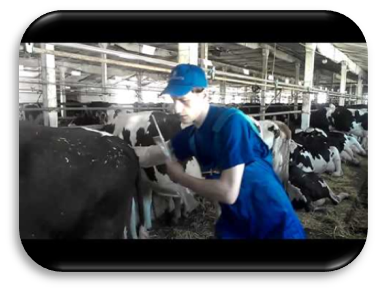 Через прокол брюшной стенки рубца
It is used rarely, and for example in case of tympani, атонии. As instruments a long needle and a trocar are used.

Этот способ введения через прокол брюшной стенки применяют редко и только при остром расширении его; для этого пользуются длинной иглой или троакаром (для удаления газа).
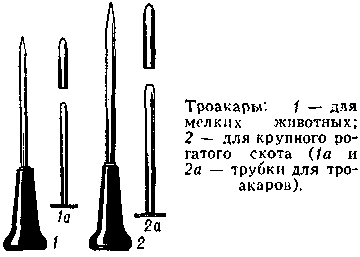 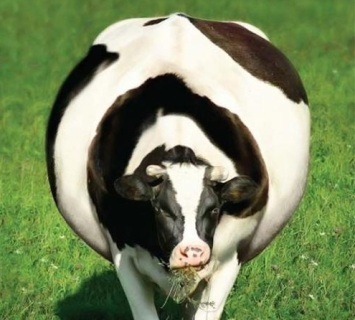 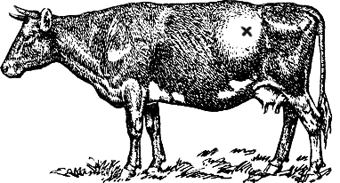 Injections – парентеральный способ
внутривенное – intravenous 
внутримышечное - intramuscular
подкожное - subcutaneous
внутрикожное – intradermal
внутрибрюшинное - intraperitoneal
внутривымянное - in the udder
Внутривенное введение
Этот способ введения осуществляется при помощи шприцев, шприца Жане, аппарата Боброва или стеклянной воронки, соединенной иглой с резиновым шлангом. Вводить лекарства в вену надо медленно, строго соблюдая меры асептики и антисептики, дозы, концентрацию. В вену   вводят гипертонические и  изотонические растворы, которые должны быть   стерильными.
W W W
Что? Зачем? Как?
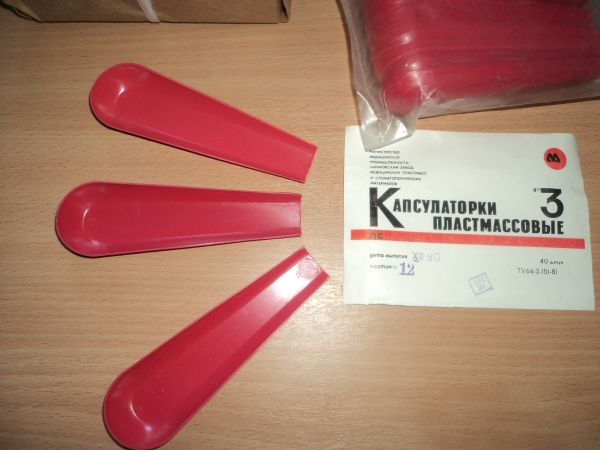 scoop
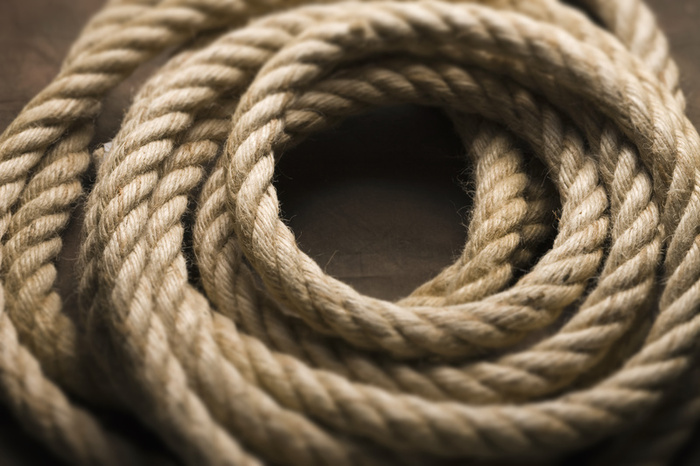 rope
What way?
skin
irrigation
External way
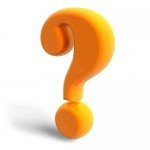 wounds 
shedding
imposition of 
an ointment
mucosa
wounds
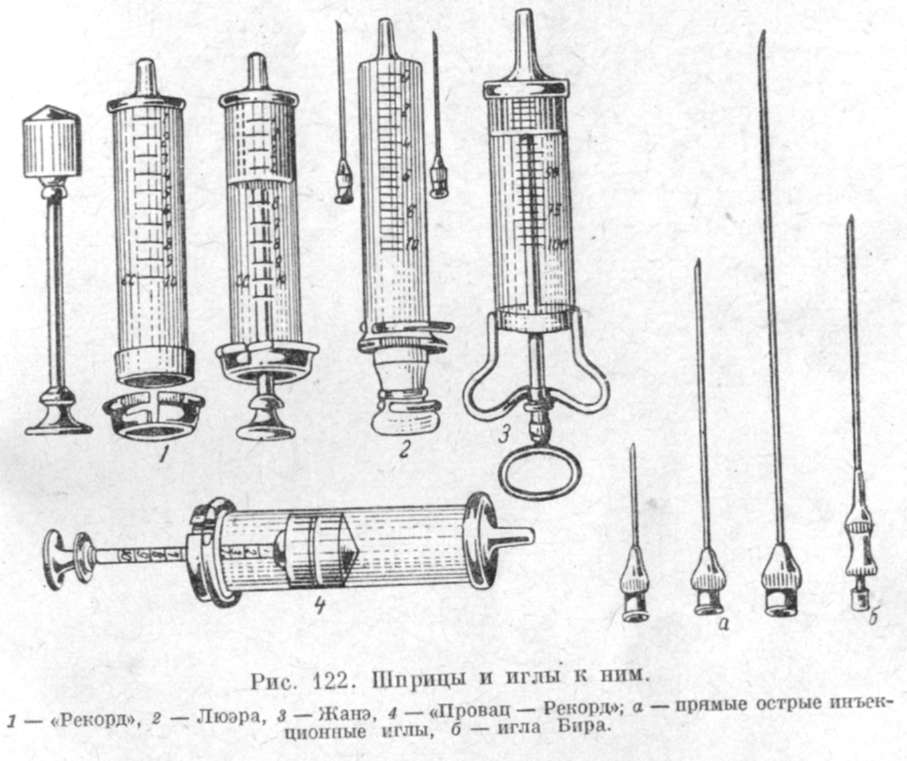 syringe
Situations / Ситуации
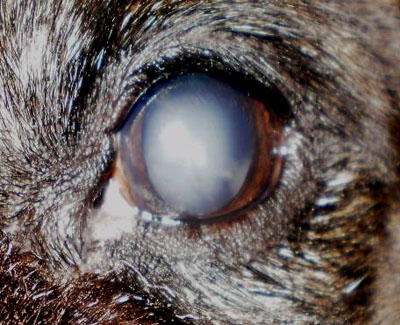 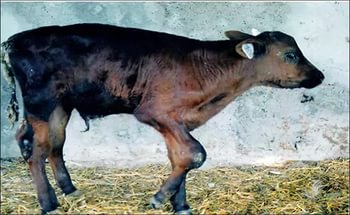 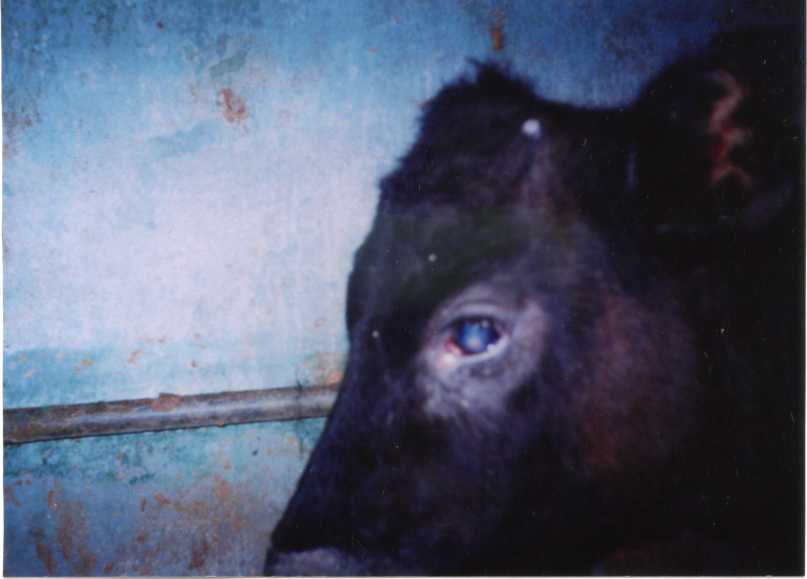 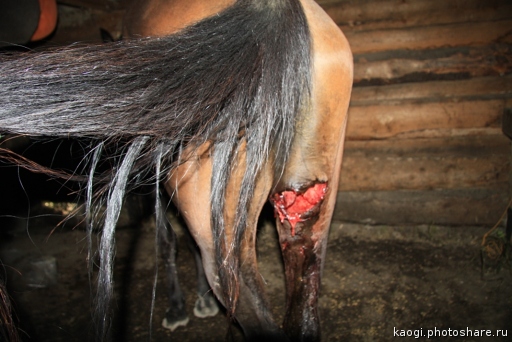 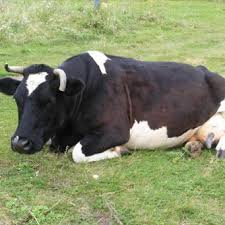 Seven-colours flower  Цветик-семицветик
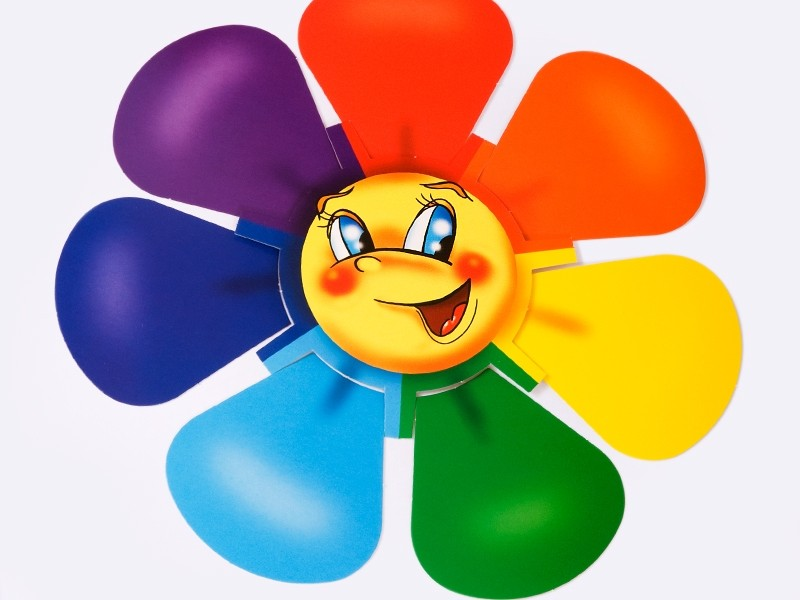 Hometask / Домашнее задание
Translation of instruments into English
Lecture “Ways of drug administration”



Д.К. Червяков «Фармакология с рецептурой», стр. 61-65, конспект
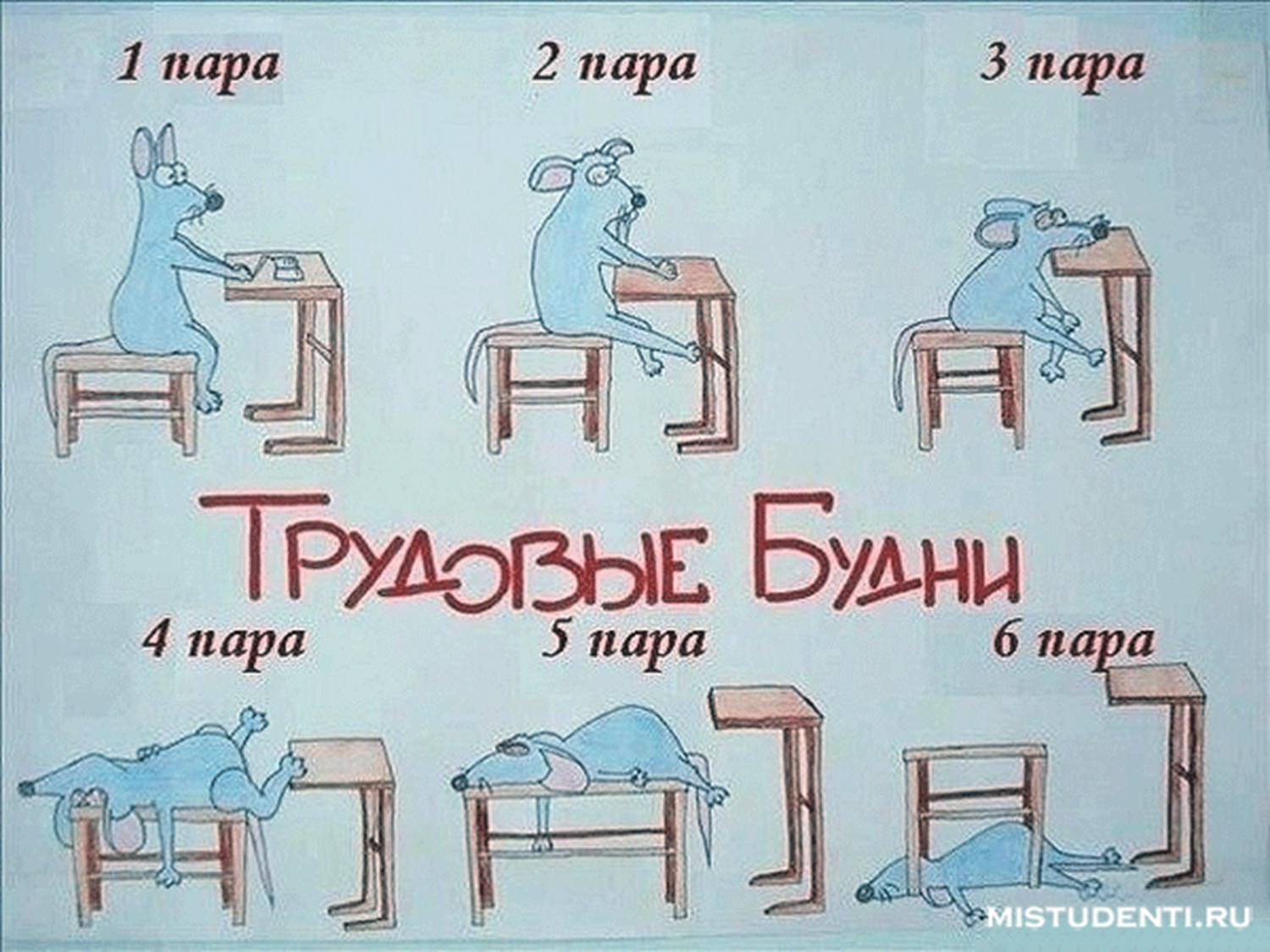 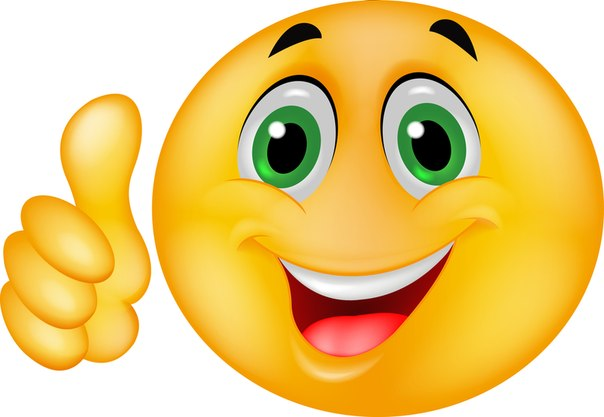 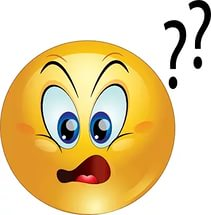 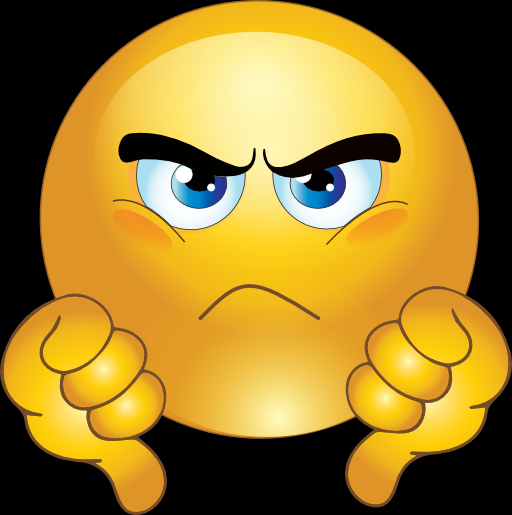 Good Bye! Thank you for your attention!

До свидания! Спасибо за внимание!